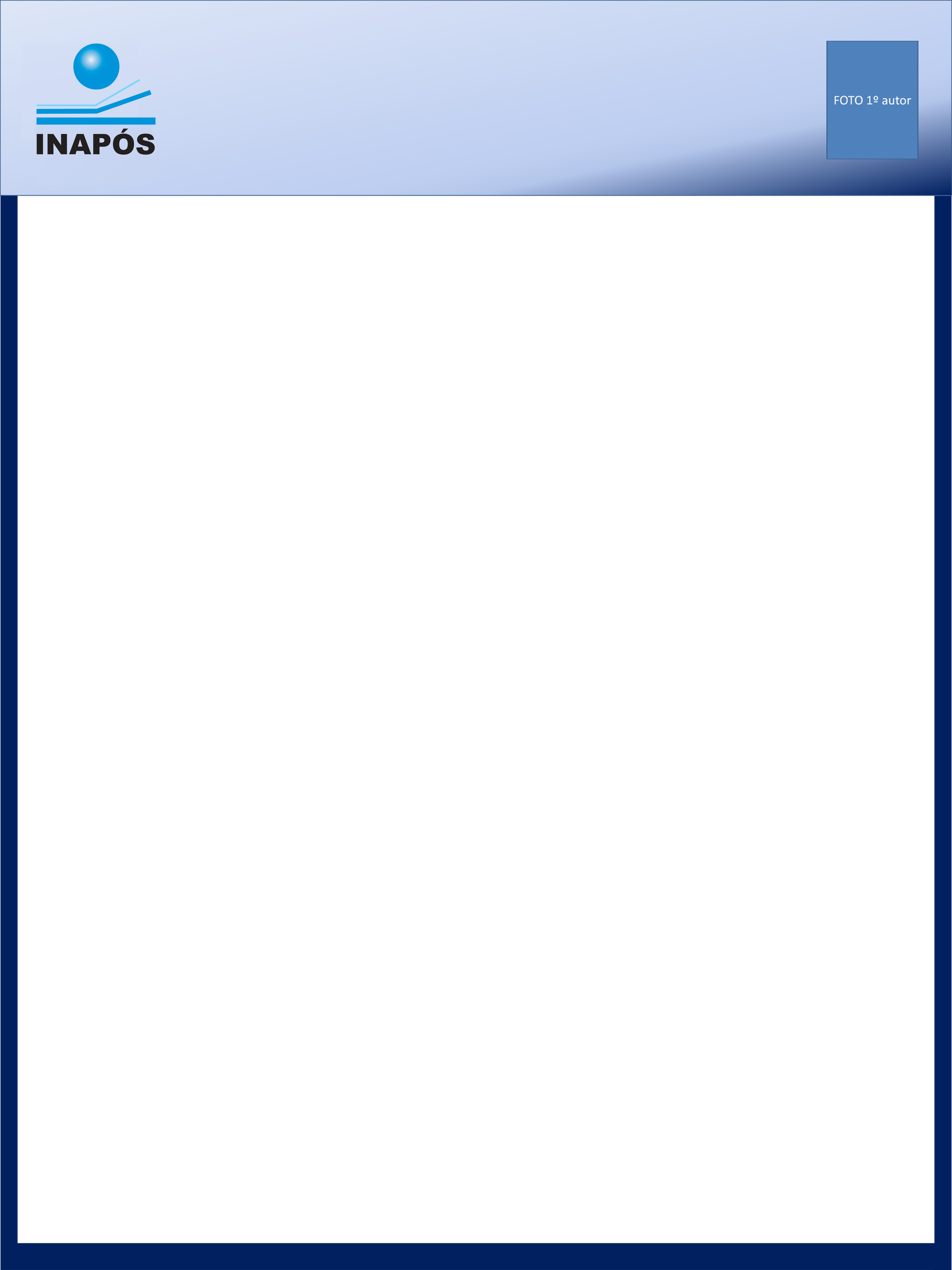 TITULO (120 caracteres)SOBRENOME, INICIAIS¹; SOBRENOME, INICIAIS¹; SOBRENOME, INICIAIS¹; SOBRENOME, INICIAIS². 1 – Graduando da Faculdade de Odontologia do INAPÓS – Pouso Alegre, MG 2 – Professor(a) da Faculdade de Odontologia do INAPÓS – Pouso Alegre, MG
E-mail 1º autor
INTRODUÇÃO
OBJETIVO
METODOLOGIA
ova 
(36 x 7 x 6 mm)
RESULTADOS
CONCLUSÃO
Manipulação
REFERÊNCIAS BIBLIOGRÁFICAS